Looking at Monsoon Rainfall Response to Climate Warming Through a New Lens
Objective
Understand how monsoon precipitation extremes respond to climate warming from the perspective of hydrological cycle
Approach
Apply local water vapor wave activity (LWA) analysis to characterize the hydrological cycle over Asian monsoon regions in the RCP8.5 climate warming scenario
Impact
This LWA diagnostic allows for more rigorous study of hydrological extremes at a regional scale, with the resultant LWA sink as a useful metric for precipitation extremes
Hydrological cycling rate increased in the Indian monsoon region and decreased in the East/Southeast Asian region; the precipitation extreme increased in both regions
Distinct characteristics in the hydrological cycling rate imply differing dynamical mechanisms governing the response of precipitation extremes between Indian and East/Southeast Asian monsoons to warming
East/Southeast Asia
India
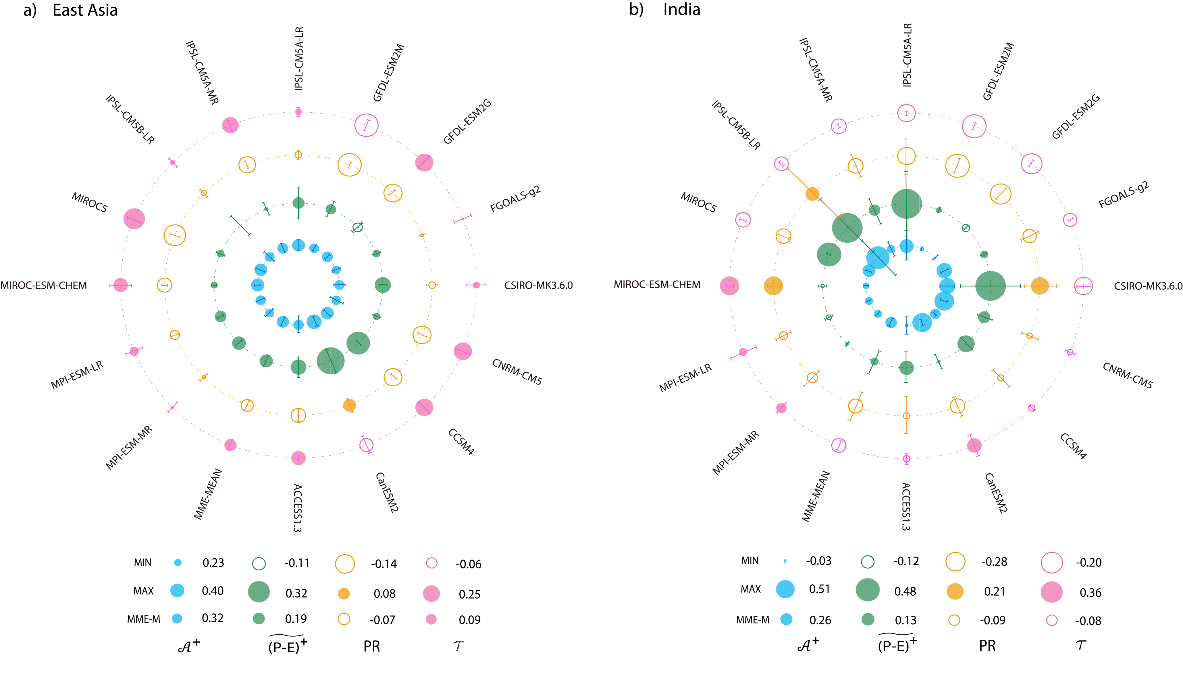 Xue D, J Lu, LR Leung, and Y Zhang. 2018. “Response of the Hydrological Cycle in Asian Monsoon Systems to Global Warming Through the Lens of Water Vapor Wave Activity Analysis.” Geophysical Research Letters 45(21):11,904−11,912. https://doi.org/10.1029/2018GL078998